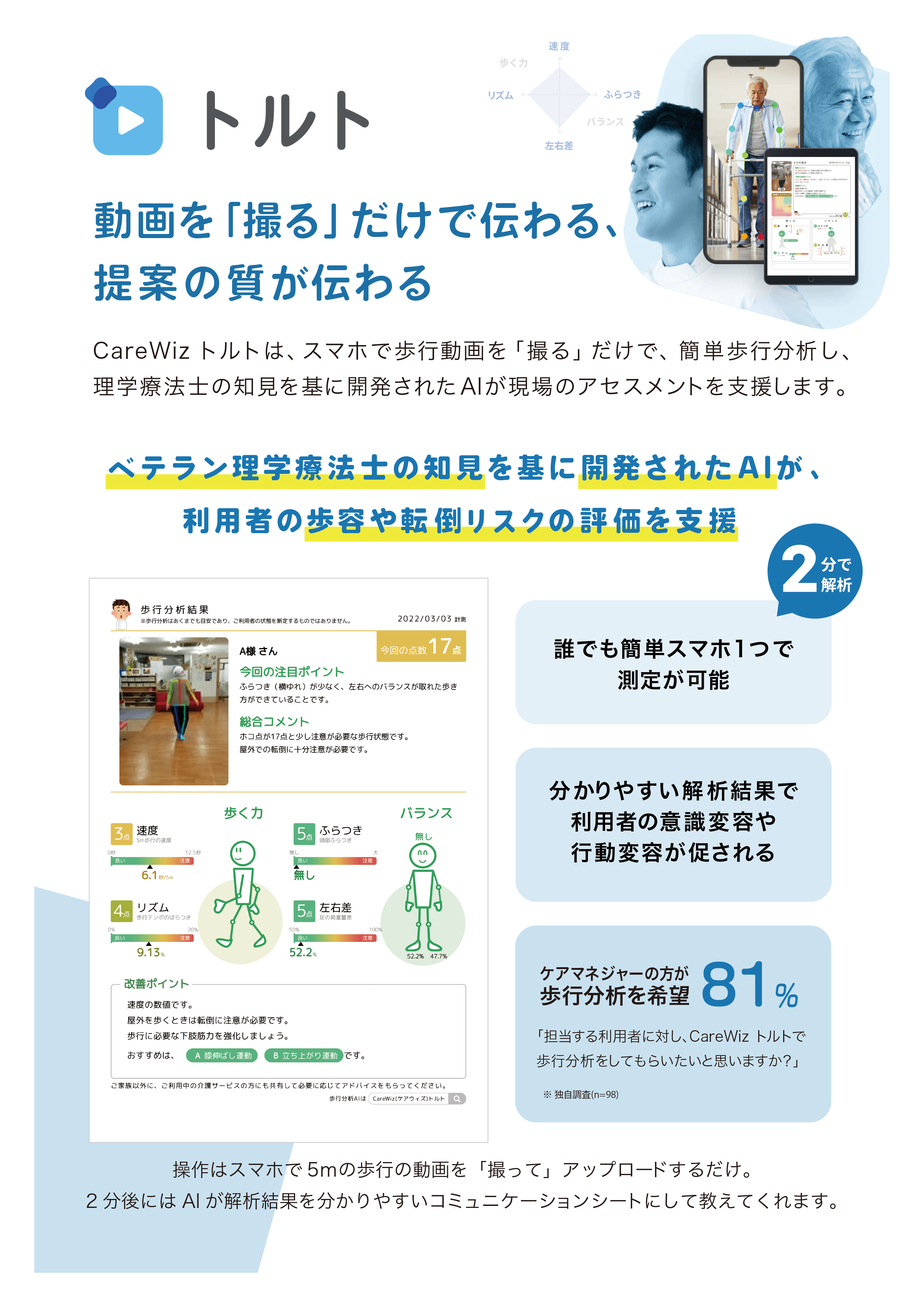 サンプルサンプルサンプル
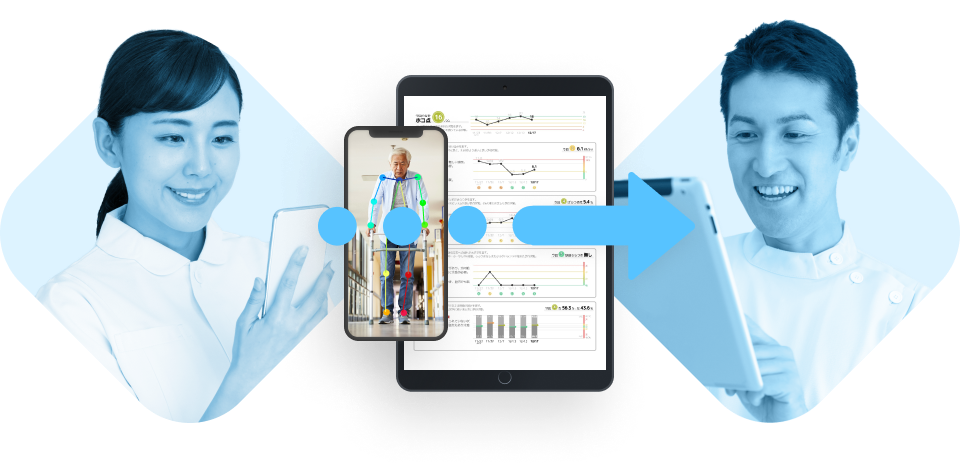 続々とご利用者の声が届いています
タイトルタイトルタイトル
サンプルサンプルサンプルサンプルサンプルサンプルサンプルサンプルサンプルサンプルサンプルサンプルサンプルサンプルサンプル
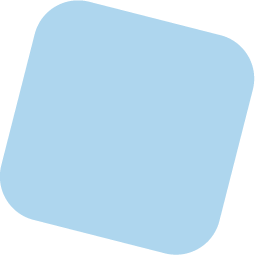 タイトルタイトルタイトル
サンプルサンプルサンプルサンプルサンプルサンプルサンプルサンプルサンプルサンプルサンプルサンプルサンプルサンプルサンプル
タイトルタイトルタイトル
サンプルサンプルサンプルサンプルサンプルサンプルサンプルサンプルサンプルサンプルサンプルサンプルサンプルサンプルサンプル
ご利用はこちらからご連絡ください。
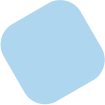 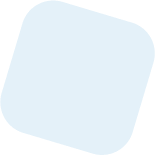 株式会社エクサホームケア
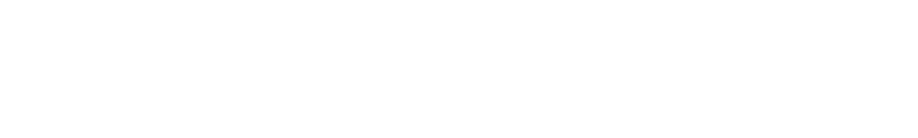 株式会社エクサホームケアは、高い技術力とビジネス力を評価いただいている株式会社エクサウィザーズと
介護業界でNo.1の成長率を誇りリーディングカンパニーである株式会社ヤマシタとの合弁会社です。